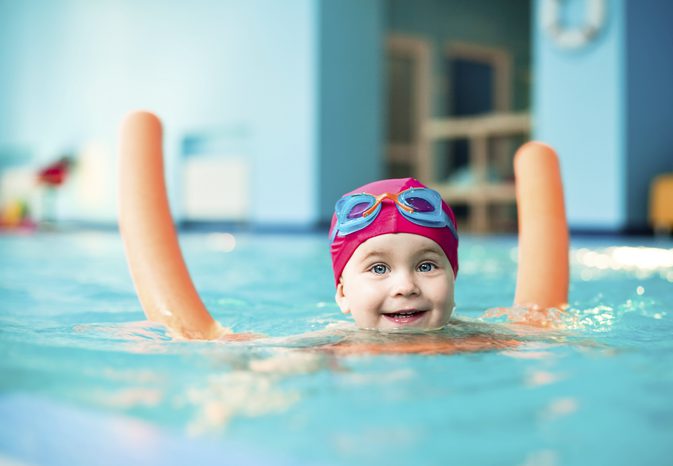 [Speaker Notes: Imagine you and your child with special needs are at a pool party and your child is laughing and playing.  You turn your back to take a call for 20 seconds … and suddenly your child isn’t laughing or playing anymore. (intense pause here). Now your child just became one of the 91% of deaths of children with special needs that die from accidental drownings. Our goal is to prevent anything like that from happening and allow them to be given a fun opportunity they otherwise wouldn’t receive. 



91% of wandering deaths that occur in children on the autism spectrum that are from accidental drowning. 

Did you know that of children with autism, 91% of  deaths were caused by accidental drowning? 
20 seconds and 2 inches of water is all it takes for a child to drown. 
It is vital for any child with autism to know how to swim, yet 
By just dedicating about three hours every week for swimming, you could drastically reduce your chances of secondary health conditions.]
Spectrum Swim Academy
Jake Gallo & Anthony Latif
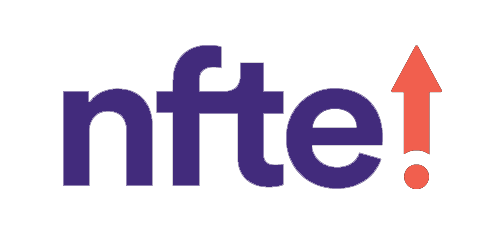 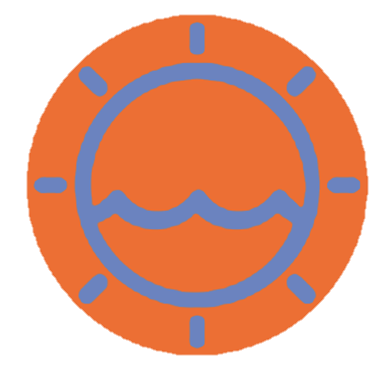 [Speaker Notes: Jake: Hello good morning ladies and gentlemen, my name is Jake Gallo
Anthony: and I am Anthony Latif and our business is Spectrum Swim Academy]
The Problem
Uncomfortable in normal classes
General classes don’t have children’s specific needs
Large class sizes get in the way
Availability of special needs tailored programs
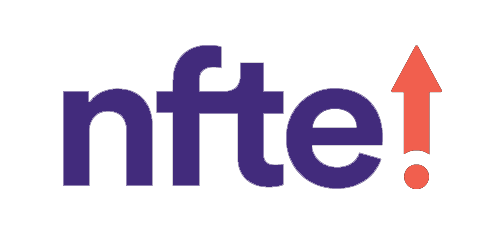 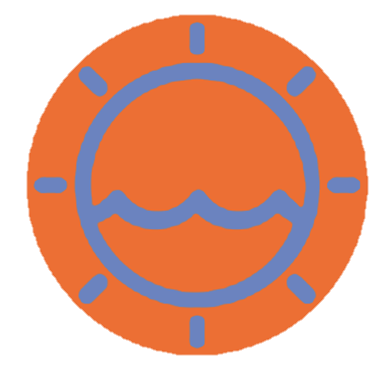 [Speaker Notes: Jake: Children with special needs are sometimes not the most comfortable when mixed with others that may or may not have special needs of their own.  The general classes people will sign their children up for do not execute the specific needs of children but rather a mere overview of what’s really needed.
It is not taken into account that there are lots of distraction in big class sizes and it can actually regress a child’s learning and diminish their feelings of safety and protection. Also, finding a program for children with disabilities is very difficult

It is also a fact that there are no special needs swimming lesson targeted businesses within 50 miles of our planned location

Uncomfortable in normal classes
General classes that don’t have what your child specifically needs
Large class sizes get in the way
No other special needs targeted swimming lesson businesses within 50 miles of our location]
Our Solution
Smaller classes for maximum attention
Specific equipment and lesson plans
Provide great quality in a safe and fun environment
More accessible locations
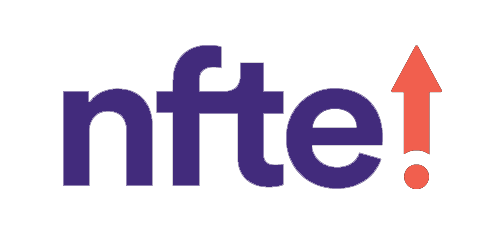 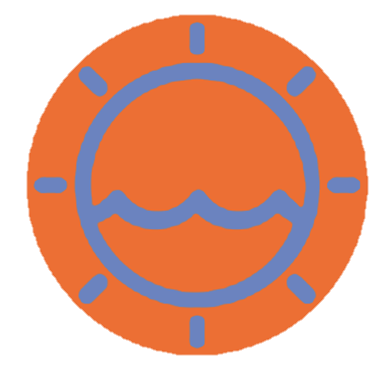 [Speaker Notes: Anthony: At Spectrum Swim Academy we teach in a small class setting poolside that allows the children to learn with others that have similar needs as themselves. We make sure to tend to the needs that the children have and customize our lessons to optimize their comfortability, learning and enjoyment. we will be located in one central location and multiple local community programs to be more accessible to all as well as having private lessons

Corporate social responsibilty]
Description
Swim School
Promotion of water safety and stroke development
All are accepted, ages 4 months and older
Pre-competitive and competitive swimming
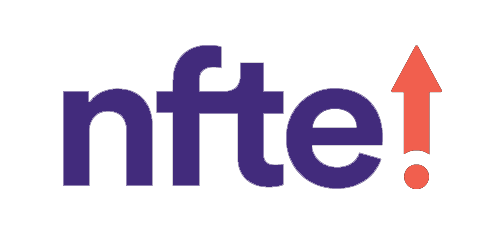 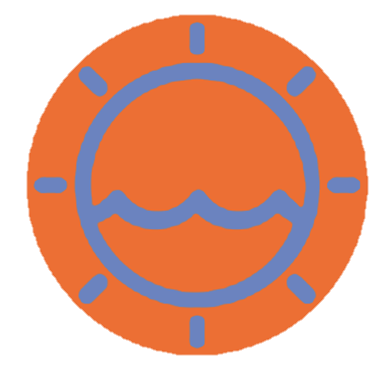 [Speaker Notes: Jake: Our business is a swimming school that provides classes targeted specifically for your child's needs to make it the best possible experience for them.  
We accept children 4 months and up and adults of all abilities in our classes and we also provide programs for anyone that is interested. Our classes are limited to 4 people to maximize the attention on each individual. 
We use visual aids and in class exercises and techniques that aid in the learning process. Each child is given their own checklist of skills and is appreciated for every accomplishment no matter the size.

Competitive classes are an hour long and are limited to 8 people. we focus on all four competitive strokes, endurance, strength, and technique refinement. Students who are confident in their abilities can also join the Spectrum Swim team where we will be participating in a league tournament.]
Mission Statement
Spectrum Swim Academy will give people of all abilities the opportunity to learn how to swim in a safe and fun environment

Social Impact
Spectrum Swim Academy will be teaching a necessary life skill which is known to have mental, social, and physical benefits
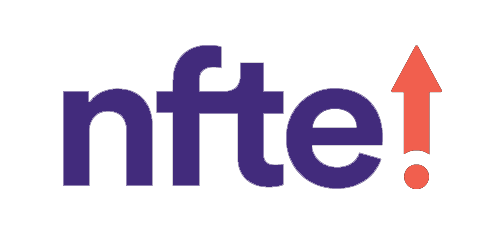 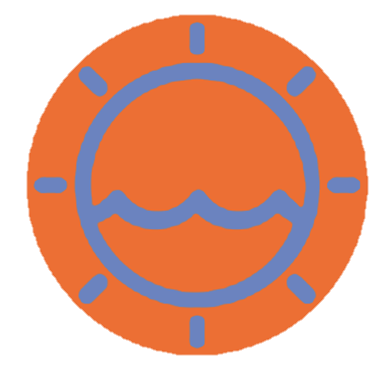 [Speaker Notes: Anthony: Spectrum Swim Academy will give people of all abilities the opportunity to learn how to swim in a safe environment and also be able to enjoy their time doing so.
We at Spectrum Swim Academy will be teaching swimming which in all aspects is a necessary life skill that is known to have mental, social, and physical benefits to anyone who tries.]
Business Model
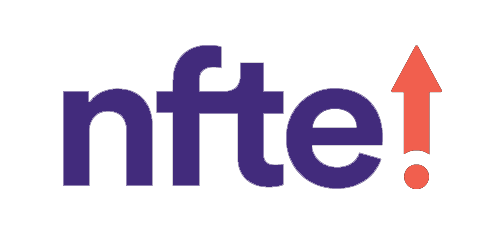 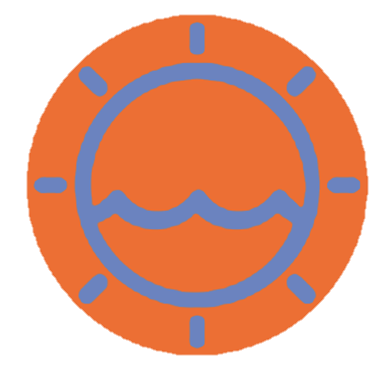 [Speaker Notes: Jake: At Spectrum Swim Academy we chose a set of 10 semi-private, 1 hour swim classes, with two swimmers with special needs per instructor as our economics of one unit. We chose this because this is how long it will take us to evaluate your child’s swim level, and then teach them everything that level consists of. We allow a ratio of 2 students per instructor to maximize safety and learning. The classes are set up for five times a week (mon-fri) for two weeks, but we are able to accommodate for personal schedules. There are also other class availabilities for swimmers without special needs. 

Anthony: Our cost of variable expenses for this class is $2.08 for achievement booklets that are handed to each child after every set of lessons, a parent survey explaining the special needs of their children, a teacher evaluation that goes out for the betterment four services. There is also our cost of labor which takes into account showing up early and staying late to talk to parents about their child’s progress, and other variable costs which is the amount we plan on spending on gas, which all adds up to our cost of one unit being $320.08. Our selling price for this specific set is $3200 which if split up is $80 for each hour class per student and leads to a contribution margin of $2879.92. Our fixed expenses are $10,900 a month which leads to a monthly break even of 4 sets of 10 lessons. 





In a month we plan on spending $3000 on rent/utilities, $400 a month on advertising so making brochures and self-distributing them amongst town residents and local grocery chains. We need 4 million for liability insurance, which comes out to a premium $600 a month. It’ll also cost us $300 for the depreciation our company vehicle. This leads to a final fixed expense cost of $10,900.]
Market Analysis
Total Population
Target Market Size
1,050,000
Target Market Population
118,000
Market
Size
1,800
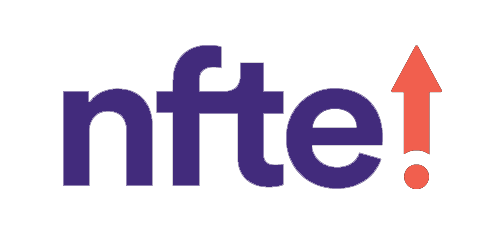 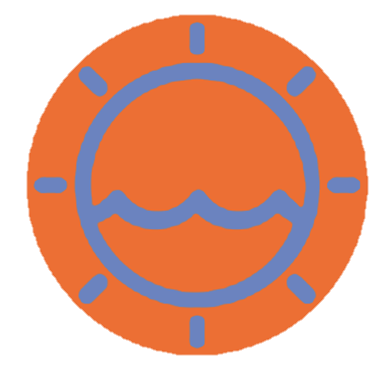 [Speaker Notes: Jake: Our Market size of 1,800 people include parents of children with special needs of middle to higher incomes that come from local areas around our locations. These parents are willing to pay to have their child learn and enjoy their time learning how to swim. We conducted a market research project where 93% of our target market said they would be willing to sign their child up for swim lessons for the safety of their children. We expect to reach that amount of people through an extensive marking plan.









Jake: Spectrum Swim Academy is in the Sports Coaching industry and Americans spend $8 billion dollars in this industry every year. We decided to start with the population of Hartford and Tolland County and then focused on households with children ages 18 and under. From there we took 5% of those families since that is the percent of families with children with special needs. However we are not opposed to children who don’t have special needs. We brought it down to 30% of that as our final market size. We conducted a market research project where 93% of our target market said they would be willing to sign their child up for swim lessons for the safety of their children. We expect to reach that amount of people through an extensive marking plan.]
Marketing and Sales
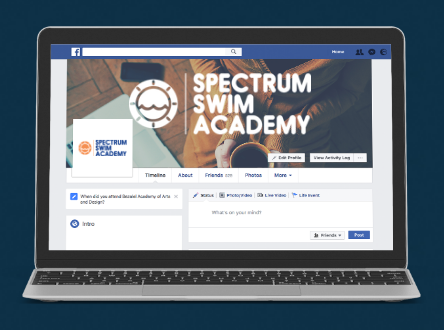 Integrated social media plan
Business cards and pamphlets
Annual charity swimming event
Spectrum Starter Packs
Website/Blog: Summer Splash Week
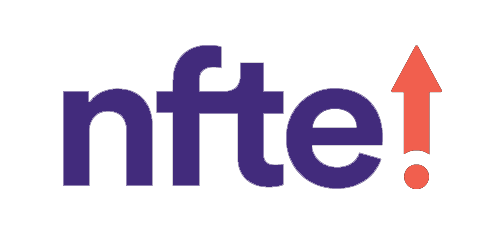 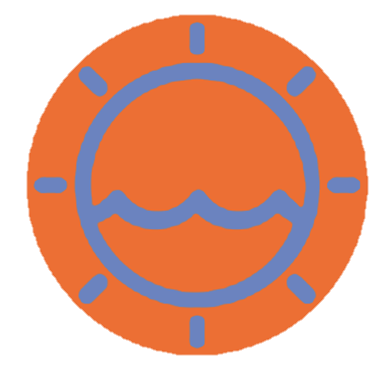 [Speaker Notes: Jake: We plan on using many social media platforms for our advantage, including facebook, youtube, and Instagram, to attract an audience to our business. We will use all of those as a place to post advertisements. We feel our target market is mostly present on facebook so we will post daily according to the (point to table) weekly post plan we have come up with. The facebook will have links to our Instagram which will be a way for us to connect to the younger communities. On both we will have links to our website and youtube channel which will sometimes include snippets of our videos to encourage subscribers and views of our channel. We also plan on distributing business cards and pamphlets at local businesses, grocery chains. Our website will include a blog so that a discussion can go on with parents to help build a community through Guarded Spectrum. In the summer Guarded Spectrum will feature a summer splash week where there will be giveaways as well as host a Charity swimming event that will put Guarded Spectrum out there in a good light. Mention parents recommending to other parents.






YouTube advertisements and videos



Promoting on several channels at once, and each social media post will send them to another channel. EX: Instagram link brings them to Facebook
1.Awareness 2 .growth 3. response 4. a survey/sketch 5. retention (incentive)  
Social media calendar 
Promote one social media accounts on your other social media
Build connections within the community such that people will come back and recommend Guarded Spectrum]
Competition
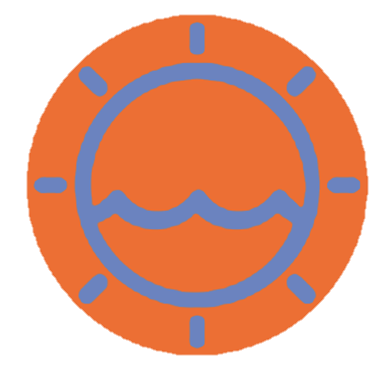 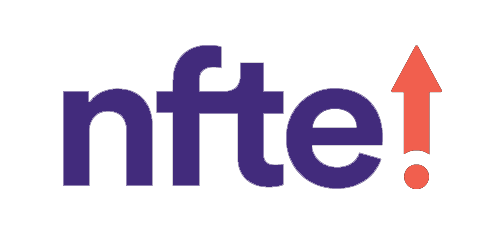 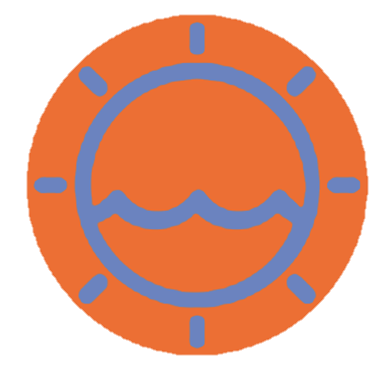 [Speaker Notes: Anthony: Two of our competitors are sunsational swim school and Noah’s ark swim school. We are located more accessibly for our target market and offer both on the go lessons and lessons at a contracted facility. We plan on building a community by offering pre competitive and competitive swim teams after your child has passed our swim classes.]
Qualifications
Red Cross Water Safety Instructor (WSI) and Lifeguard certifications by summer 2020
Taught over 200 hours of swim lessons  
Personal connections with swim instructors
10 years combined experience with parks and recreation
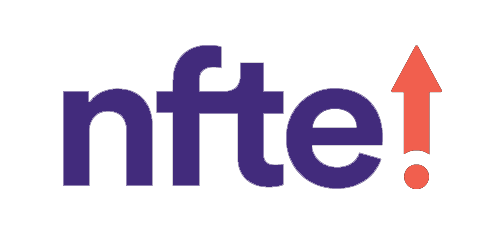 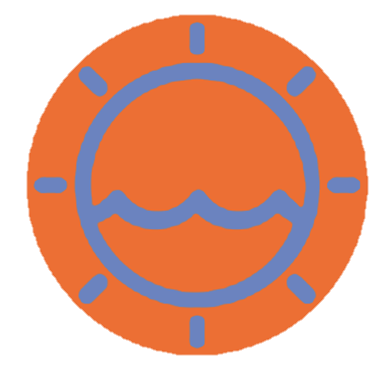 [Speaker Notes: Jake: We are qualified to run guarded spectrum because we will have our (WSI) and Lifeguard certifications by summer 2018 and have already taught over 100 hours of classes. We have personal connections with other instructors and have 6 years combined experience with parks and recreations.



We have personal connections with swim instructors that have taught disabled children.
We will both have water safety instructor certifications and lifeguard certifications by summer 2018.
We have taught a total of 4 sets of 6 classes and 3 sets of 8 classes.
We have a combined 6 years of experience working with the public through parks and recreation services.]
Sales Projections
Total Units
112
Gross Revenue
$358,400
Net Profit
$49,800
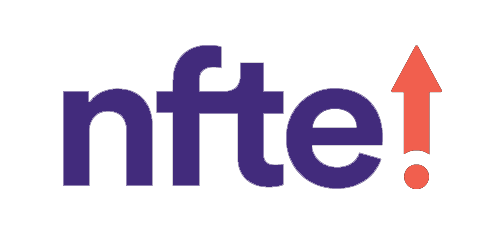 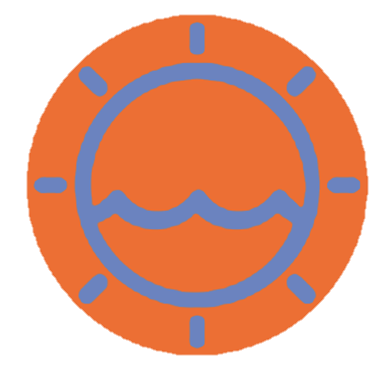 [Speaker Notes: Anthony: Guarded Spectrum has projected that we are going to sell 56 sets of classes in our first year. We will run 6 classes in the summer months and 4 classes the rest of the year. This leads to a gross revenue of $179,200 and our net profit is $25,904. 






 on running 4 classes every month and 6 in the summer months since families are more free to bring their children throughout different times of the day so more class times will be available. This specific class is not all we will be offering and since the classes are an hour long each, it cant take up the entirety of our workday so we can fit a couple classes a day in addition to other things we can provide. We also planon offering more class times in the spring so children can be ready for the summer. A lot of these units will be supplied with repeat students. 

Guarded spectrum has projected that we are going to sell ,,, amount of units in our first year. 
During april thro
ugh august we expect to teach more classes]
Start-Up Funds
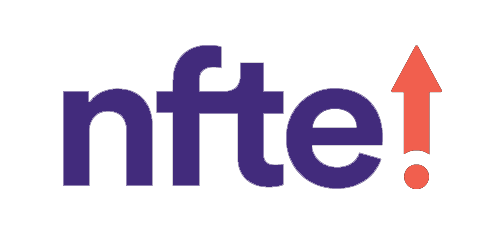 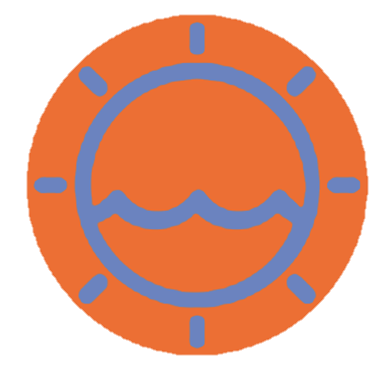 [Speaker Notes: Spectrum Swim Academy needs $38,800 in startup funds to become operational and start serving the community.





Anthony: Guarded Spectrum needs $38,800 in startup funds to become operational and start serving the community. ,Our phones, computers, and company car are already owned, but we need money for the WSI certifications, equipment, and the Guarded spectrum starter pack and charity race. Our emergency fund is $2,000 which takes care of instances where our company car might not be available or when one of us is sick and we need a backup instructor. Our cash reserve for fixed expenses is $32,700 which leads to a total of $38,800 for our total startup investment. Our return on investment will be 67% and our return on sales will be 15%


Notes:
NFTE suggests to have your Emergency Fund equal to half of your Total Start-Up Expenditures
To find your Reserve for Fixed Expenses, multiply your monthly fixed expenses (found on the Business Model slide / slide 13) by 3.  This will give you 3 months of cash to cover costs while you initially growing your business
Guarded spectrum will need $38,300 in startup funds to become operational.]
Future Plans
Hire our first certified employees by year #2 and own a facility of our own in the future

Philanthropy
An annual Spectrum Charity Swim Race where all profits go to Autism Society of America (ASA) as well as 5% of our company’s yearly net profit
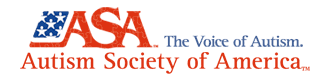 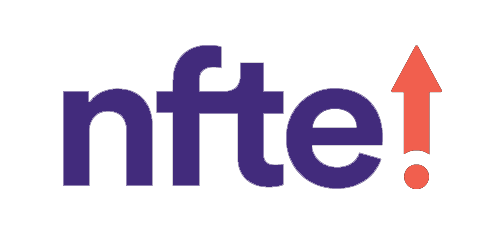 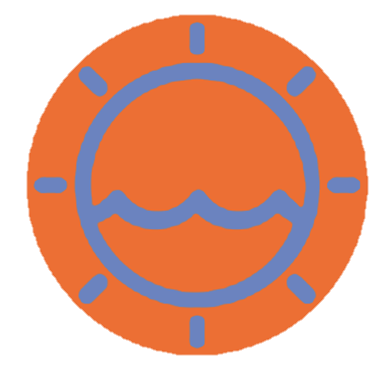 [Speaker Notes: Jake: Hire our first certified employees by year #2 and start teaching WSI and LG classes by year #4
An annual charity swim race where all profits go to Autism Society of America (ASA) as well as 5% of our yearly net profit]
A Splash For All
Thank you for your consideration of
Spectrum Swim Academy
Website Coming Soon!
Instagram: @spectrum.swim.academy
Facebook: @spectrum.swim.academy
Email: spectrumswimacademy@gmail.com
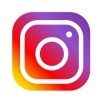 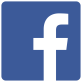 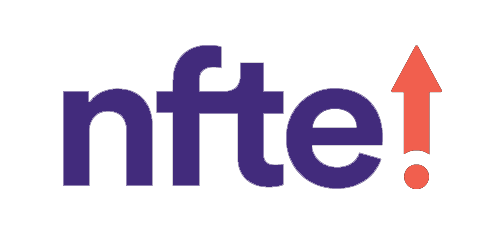 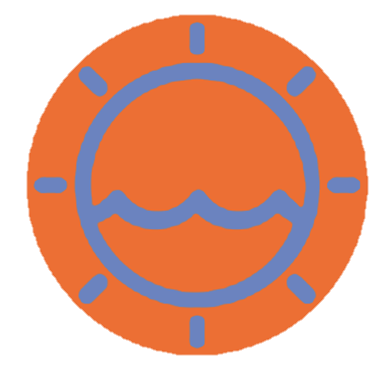 [Speaker Notes: Anthony: Thank you for your consideration of Guarded Spectrum
Jake: Follow us on Instagram, Facebook and you also can contact us at the shown email address if you have any personalized questions or concerns
Anthony: and remember, at Guarded Spectrum we have a splash for all, thank you]